第八章 向量代数与空   间解析几何
习题课
一、基本要求
二、典型例题
1
空间解析几何与向量代数 习题课
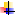 一、基本要求
1. 理解空间直角坐标系,理解向量的概念及其表示.
2. 掌握向量的运算(线性运算、数量积、向量积),
了解两个向量垂直、平行的条件.
3.掌握单位向量、方向余弦、向量的坐标表达式
以及用向量坐标表达式进行向量运算的方法.
4. 掌握平面的方程和直线的方程及其求法,
会利用平面、直线的相互关系解决有关问题.
2
空间解析几何与向量代数 习题课
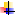 了解常用二次曲面
5. 理解曲面方程的概念,
的方程及其图形,
了解以坐标轴为旋转轴的旋转
曲面方程及母线平行于坐标轴的柱面方程.
6. 了解空间曲线的参数方程、一般方程及
空间曲线在坐标面上的投影曲线方程.
3
空间解析几何与向量代数 习题课
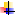 二、典型例题
例
解
由题设条件得
解得
4
空间解析几何与向量代数 习题课
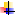 例
解
5
空间解析几何与向量代数 习题课
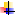 即
即
可用一般式表为
即
直线的一般方程.
6
空间解析几何与向量代数 习题课
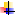 直线的一般方程.
因为
在直线L0上,
所以
即
7
空间解析几何与向量代数 习题课
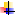 例
解
将两已知直线方程化为参数方程为
·
8
空间解析几何与向量代数 习题课
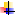 即有
故L的方程为
9